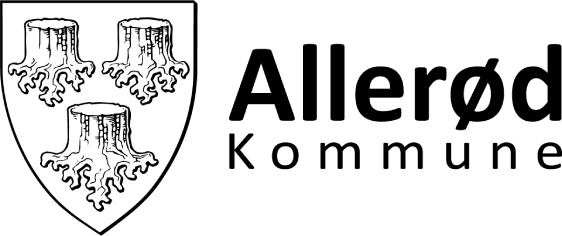 Varmeplan 2022
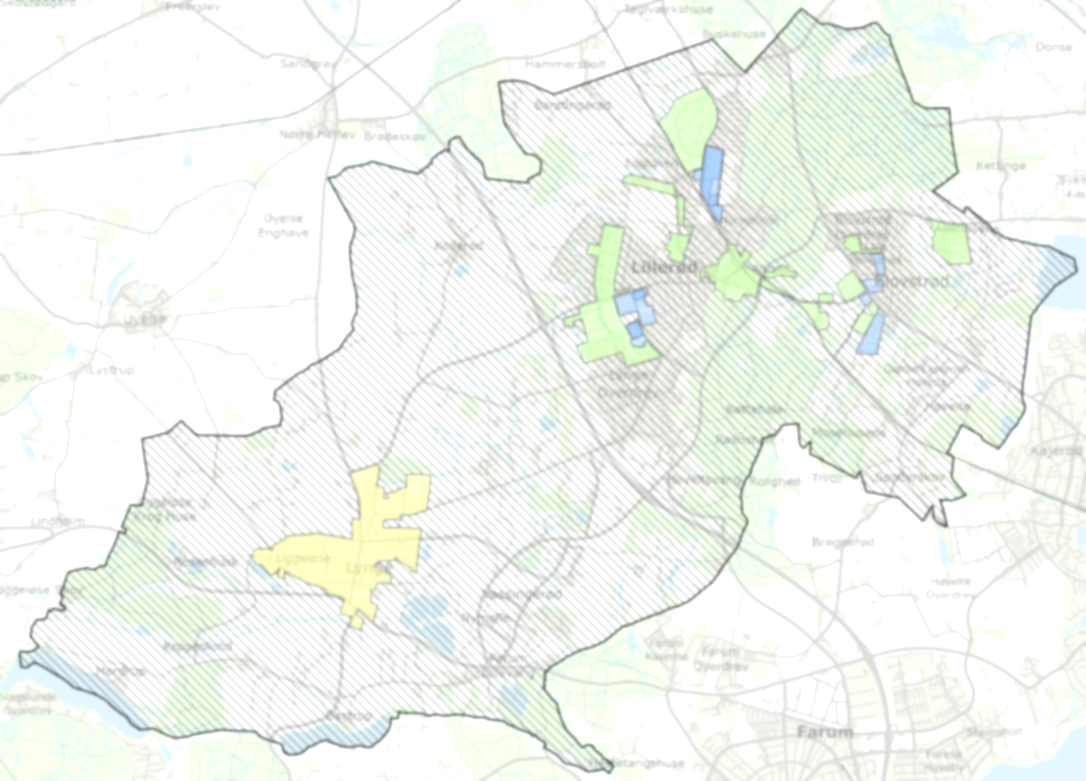 Status - Muligheder – Forventninger
Borgerdag om energi og varme
Blovstrød
24. maj 2023
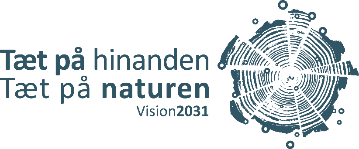 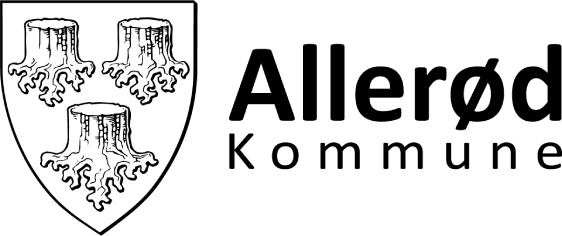 Varmeplan 2022
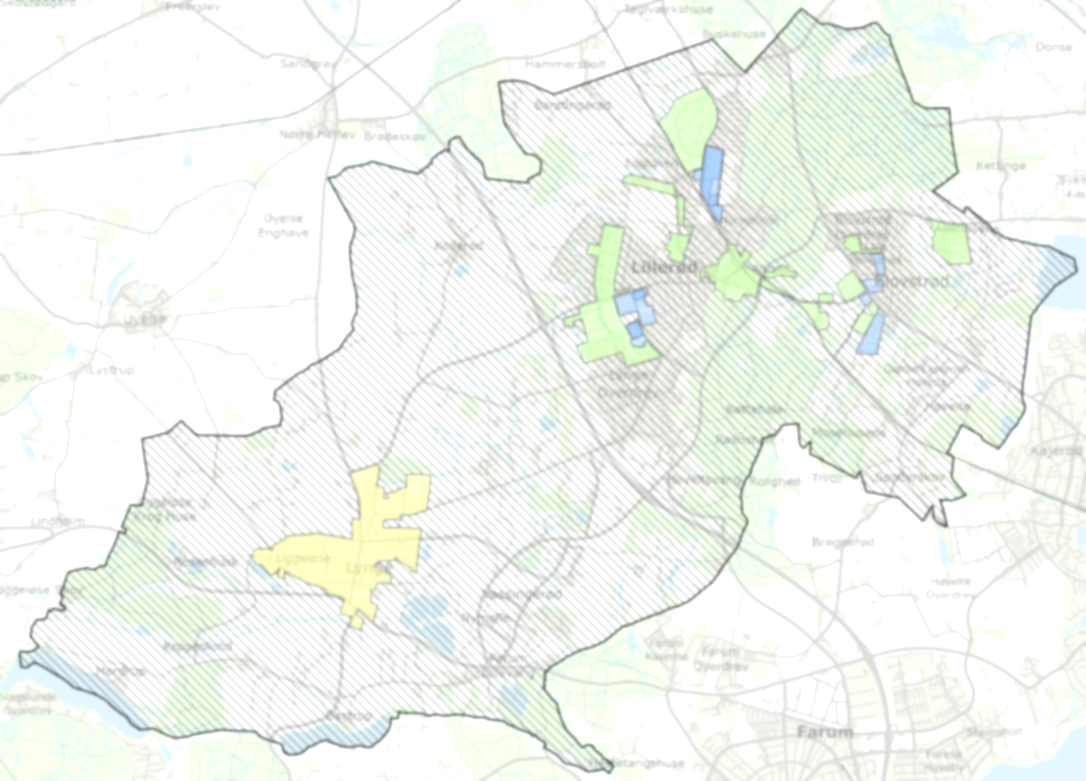 Formål
At beskrive, hvordan kommunen planlægger at gøre boligopvarmningen fossilfri senest i 2035
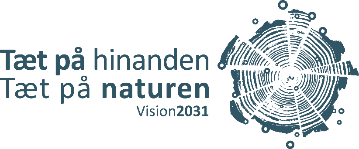 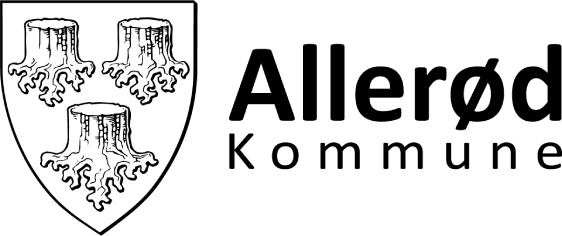 Varmeplan 2022
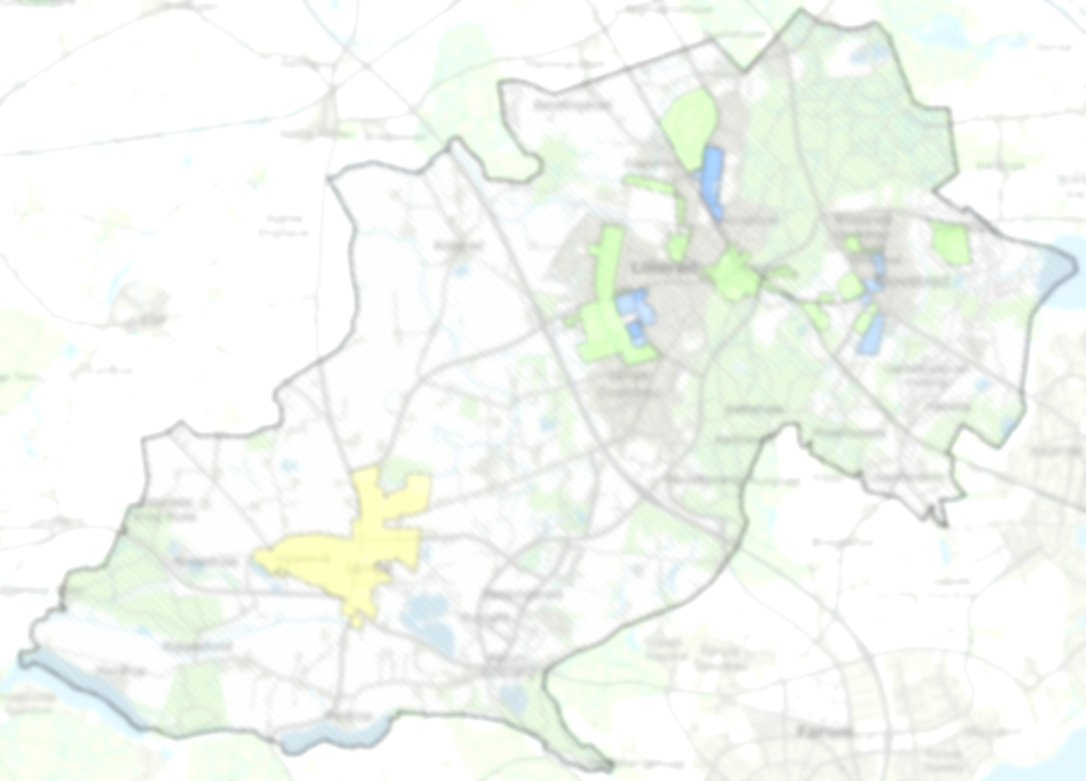 Baggrund
Kommunens klimaplan (Klimaplan 2020)
Udbygning af CO2-neutral fjernvarme
Varmepumper, hvor der ikke kan etableres fjernvarme

Aftale 2022 mellem regeringen og KL om fremskyndet varmeplanlægning (2022-2028)

Planer og input fra forsyningsselskaberne
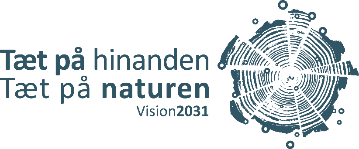 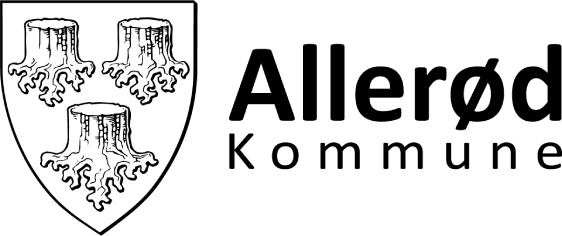 Varmeplan 2022
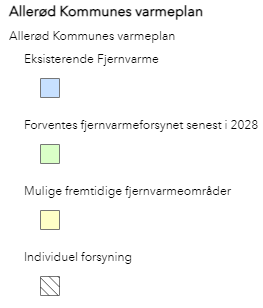 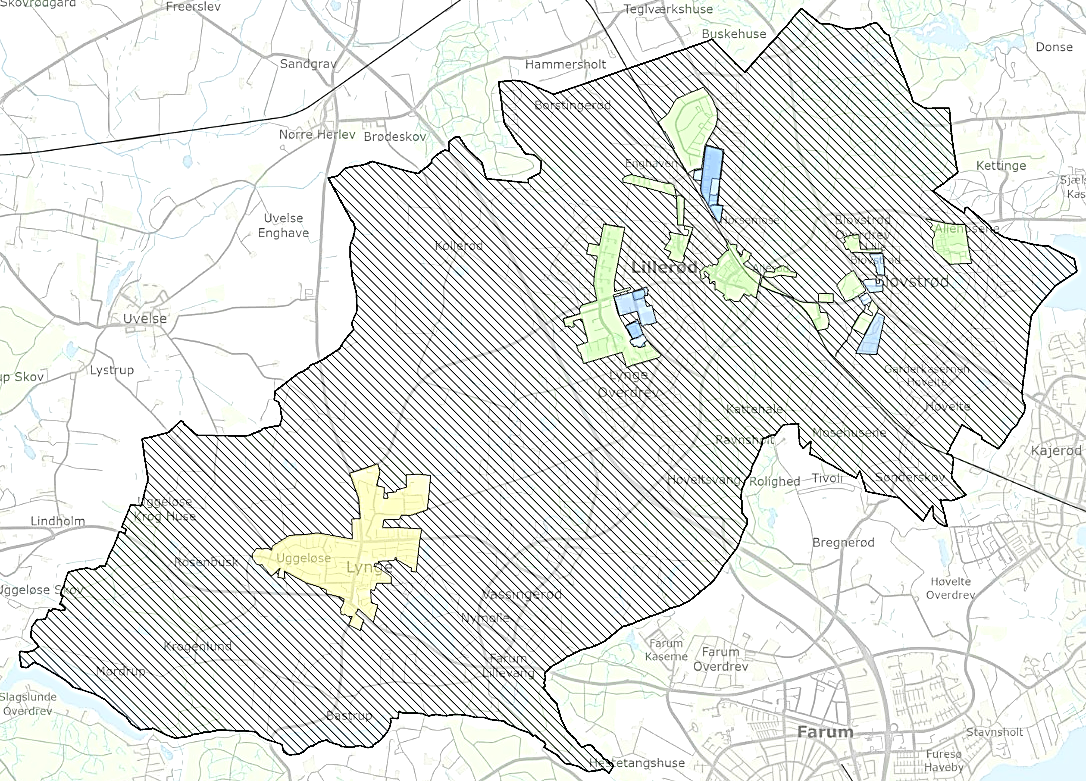 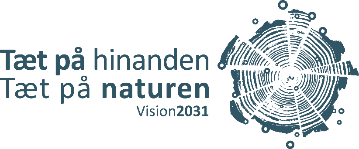 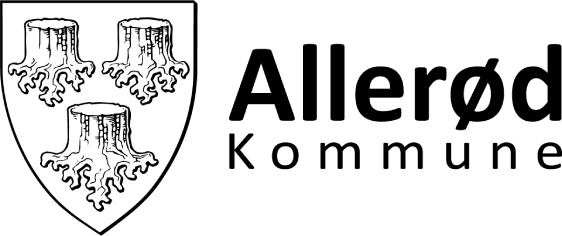 Varmeplan 2022
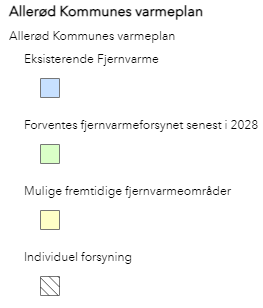 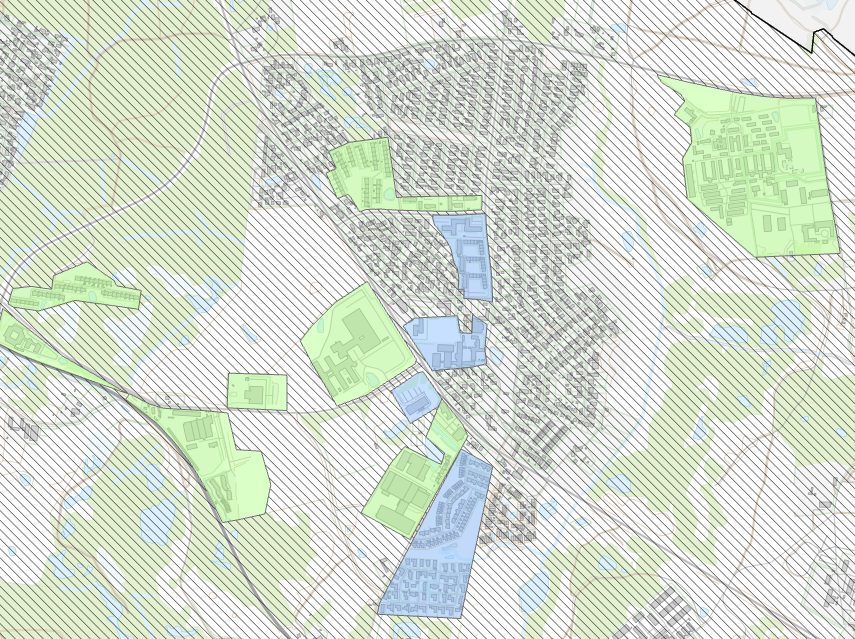 Forventede fjernvarmeudvidelser
Blovstrød 

Herom senere i dag
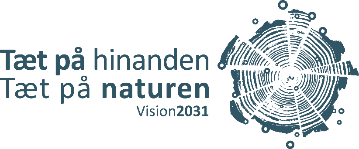 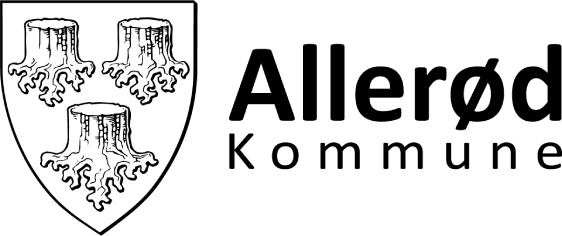 Fjernvarme
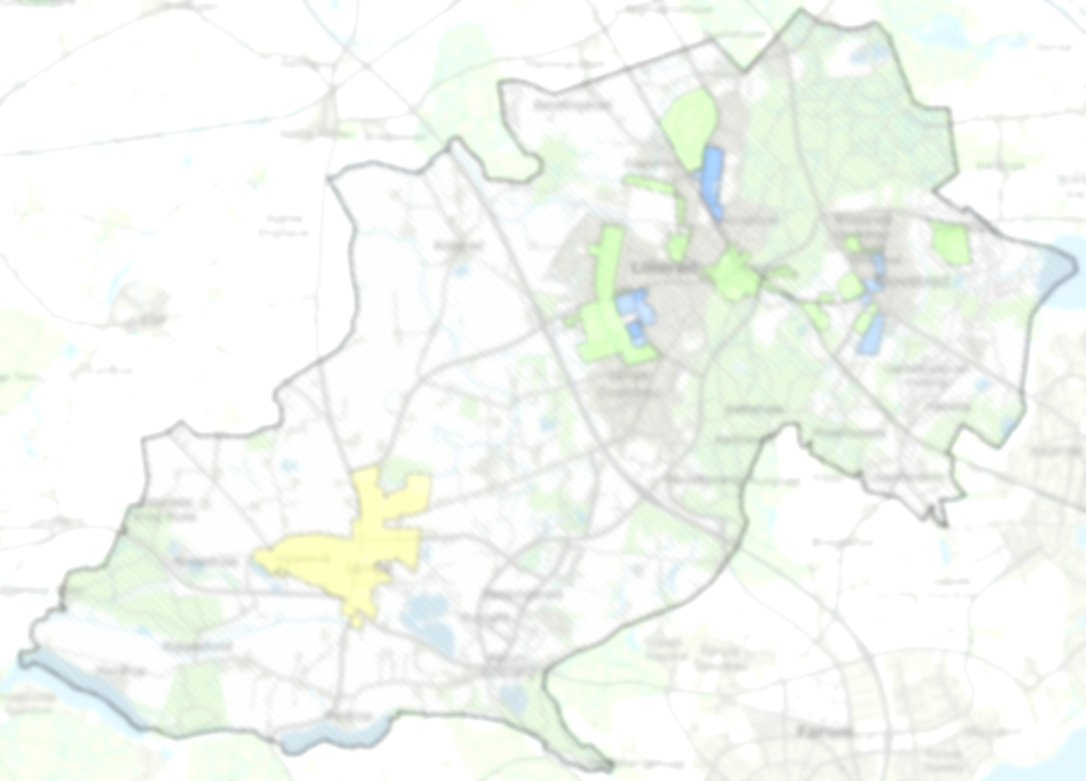 Vigtige forudsætninger

Arealer til fjernvarmeproduktion

Interesse og opbakning (tilslutningsprocent)

Rentabilitet (positiv samfundsøkonomi)
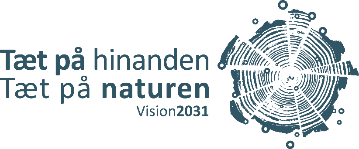 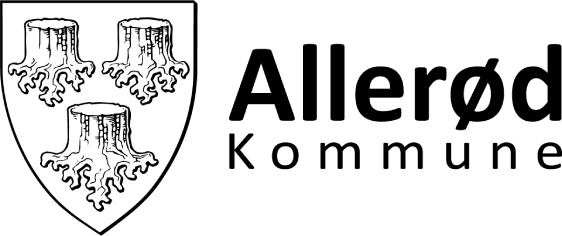 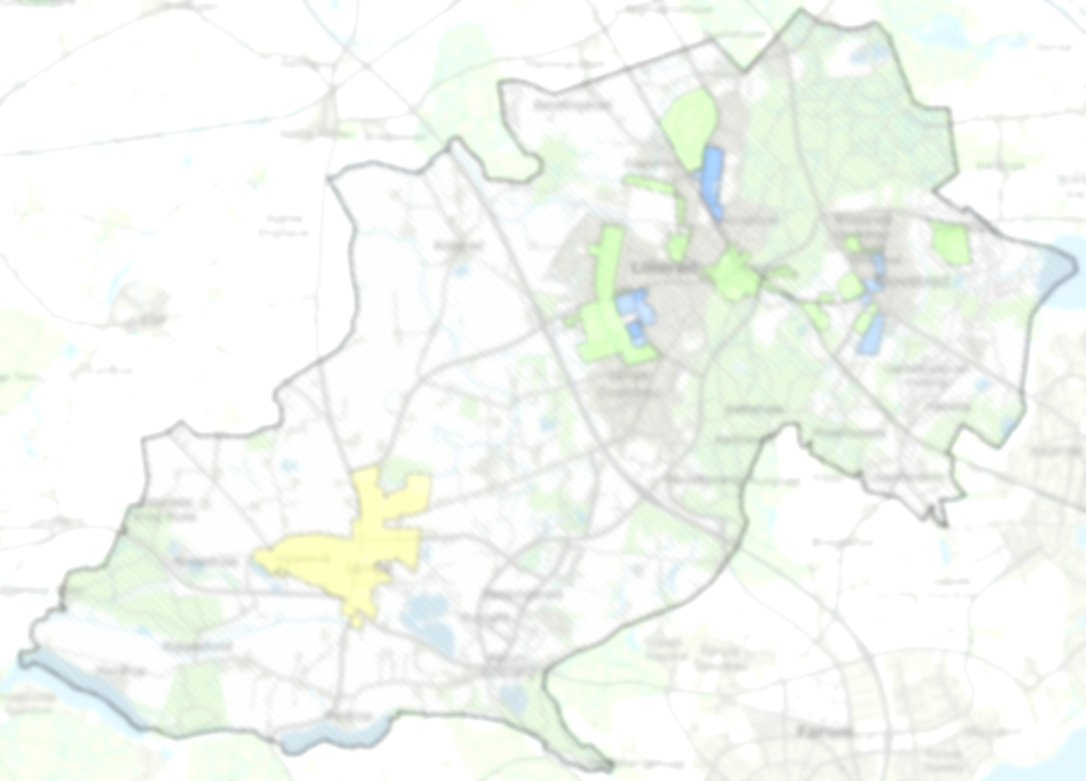 Allerød Kommune understøtter

Arealbehov indgår ifm. Planstrategi 2023

Kommunale ejendomme som drivere

Facilitator
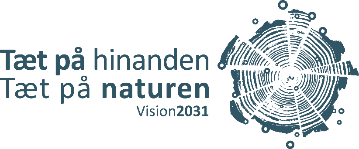 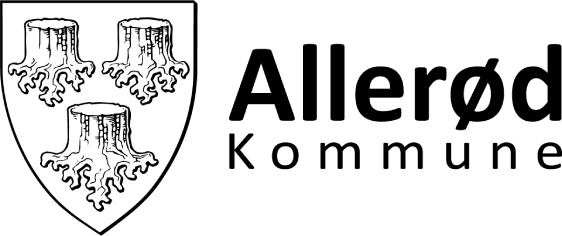 Varmepumper / Individuel forsyning
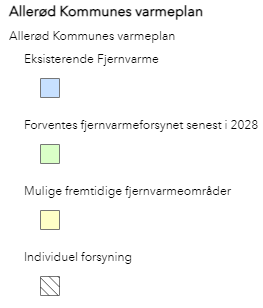 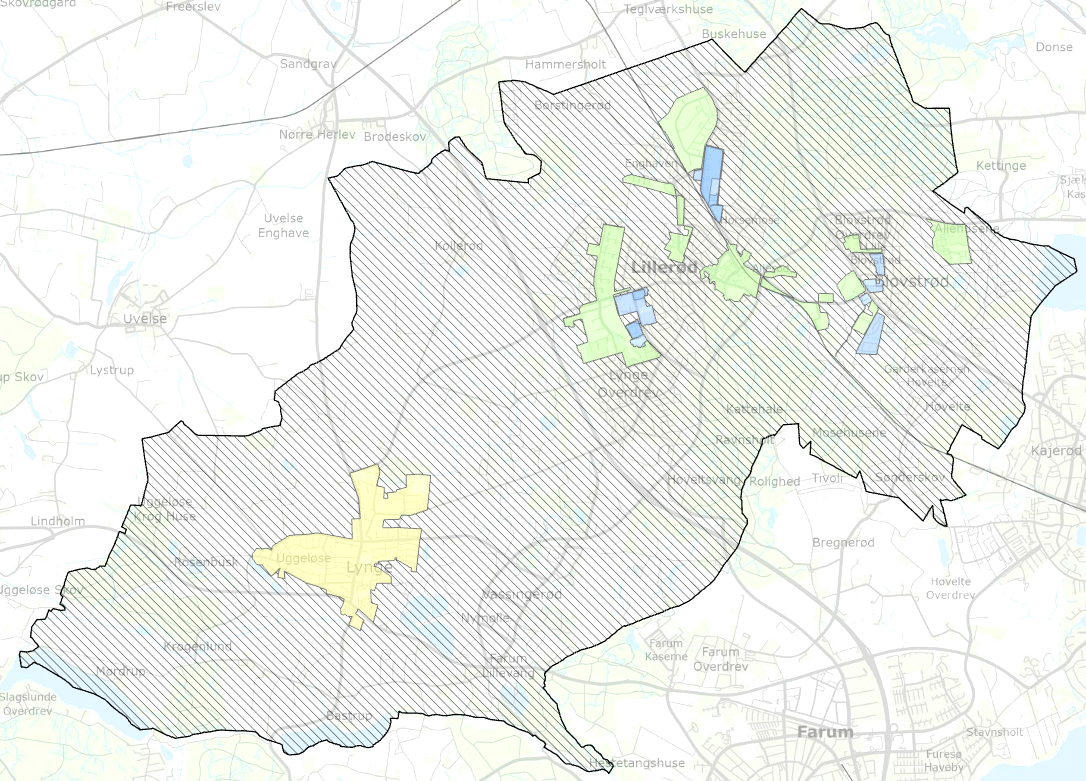 Valg af løsning er op til hver enkelt ejendomsejer


Hjælp og vejledning:
www.sparenergi.dk
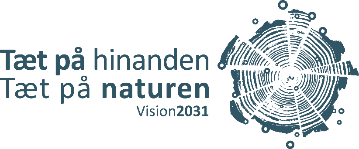 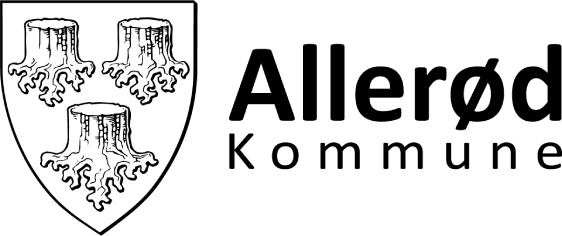 Områder med særlig fokus
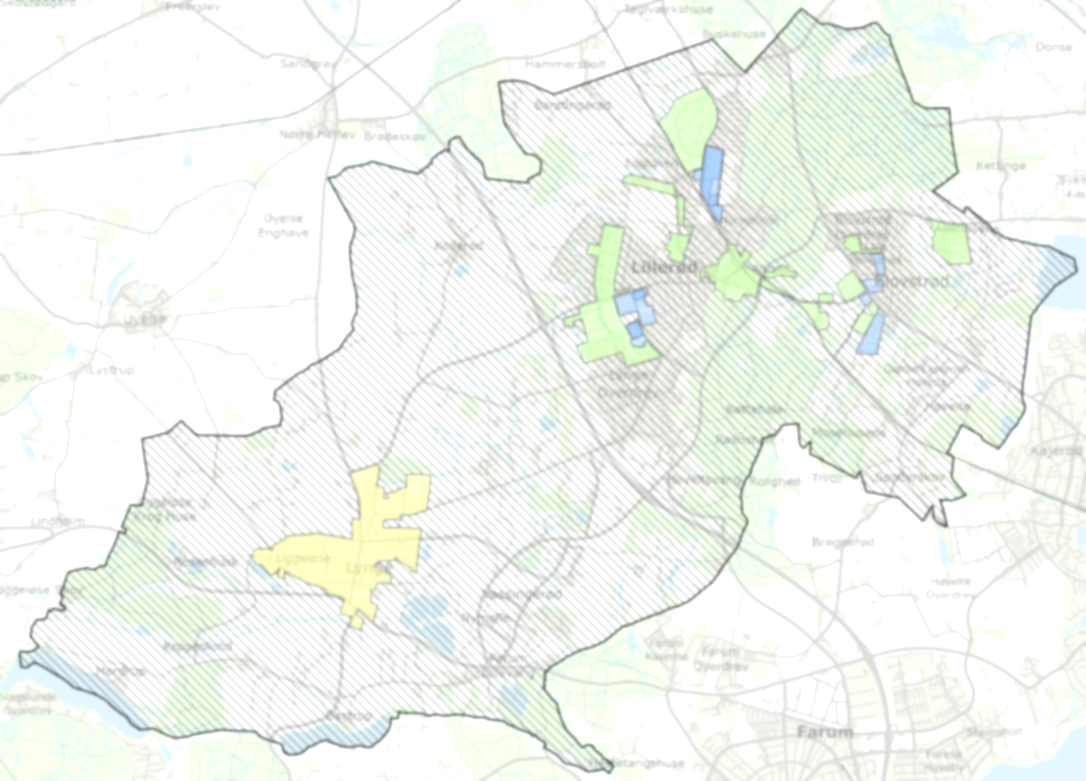 Boligområder, f.eks. tæt-lave bebyggelser, med særlige udfordringer

Kommunen understøtter
4 pilotprojekter for 4 boligområder, som er screenet for muligheder og begrænsninger i forhold til skift af varmekilder, herunder mulighed for termonet (herom senere i dag)
Cases og teknologikatalog til gavn og inspiration for tilsvarende boligområder m.fl.
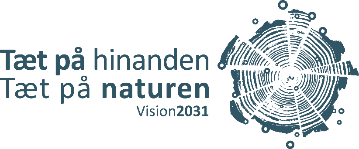 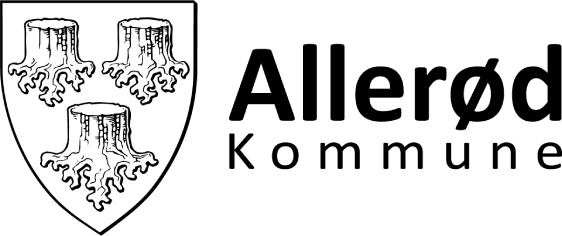 Hjælp og vejledning
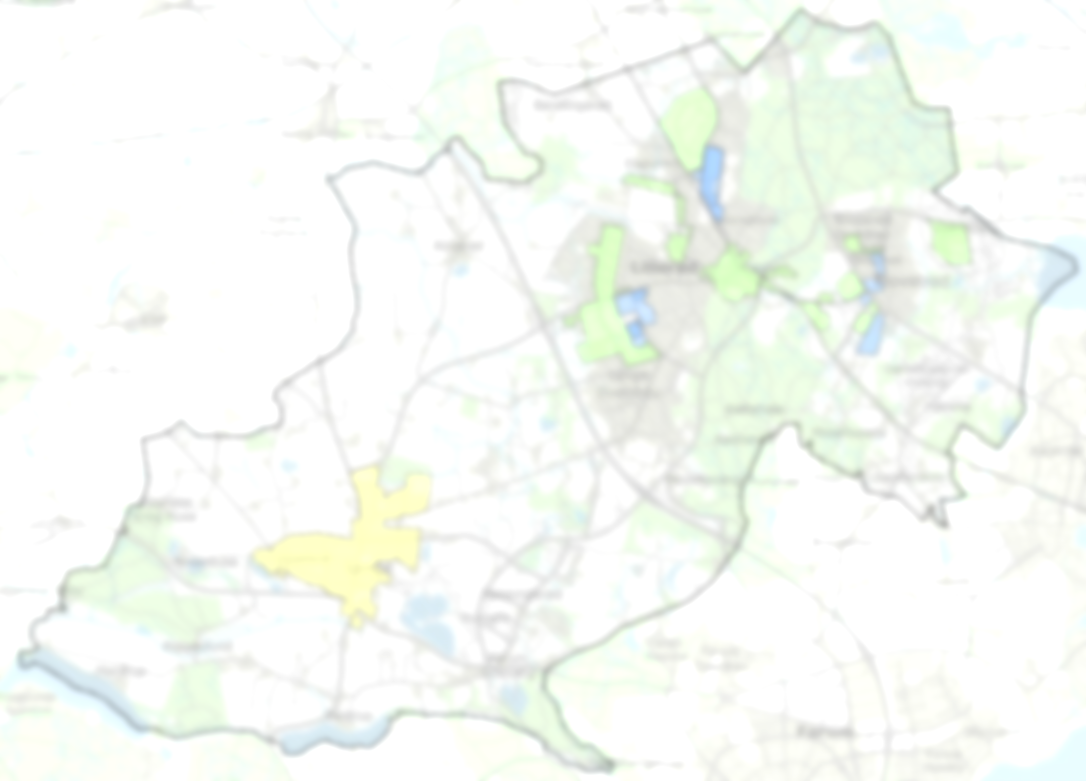 Kommunens hjemmeside: www.alleroed.dk 
      Søgeord: ”Boligopvarmning” eller ”Varmeplan” 
Oplysninger om fjernvarme, varmepumper, jordvarme, solceller, olietanke, termonet, pilotprojekter etc., etc.
Nyttige links, f.eks. til SparEnergi (herom senere i dag)

Nærmere oplysninger og hjælp:
Lokalplaner, BBR, byggetilladelser etc.: planogbyg@alleroed.dk
Jordvarme, olietanke, støj m.v.: naturogmiljoe@alleroed.dk 
Varmeplanlægning: teknikogdrift@alleroed.dk 

kommunen@alleroed.dk 			Tlf. 48 100 100
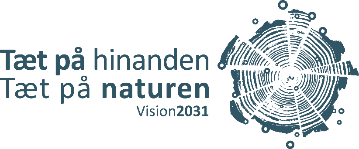 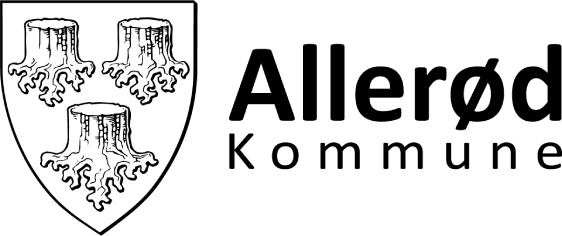 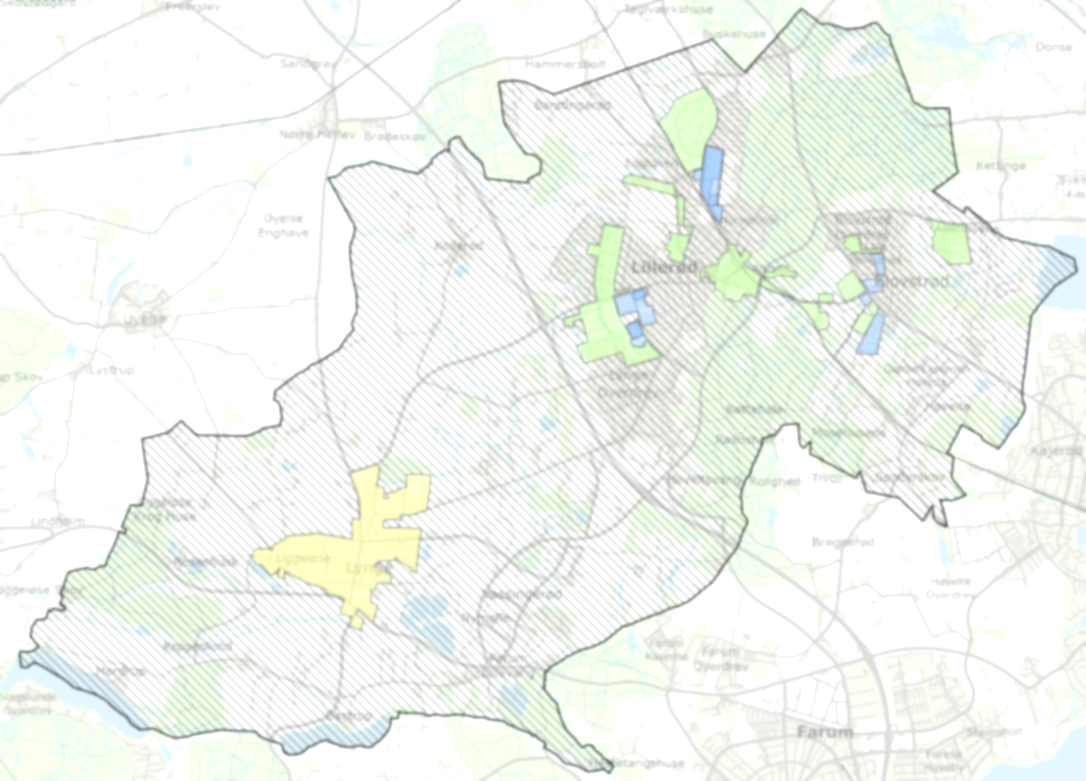 Tak for
opmærksomheden
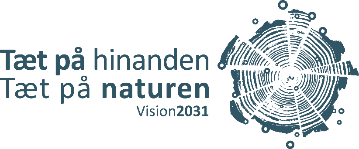